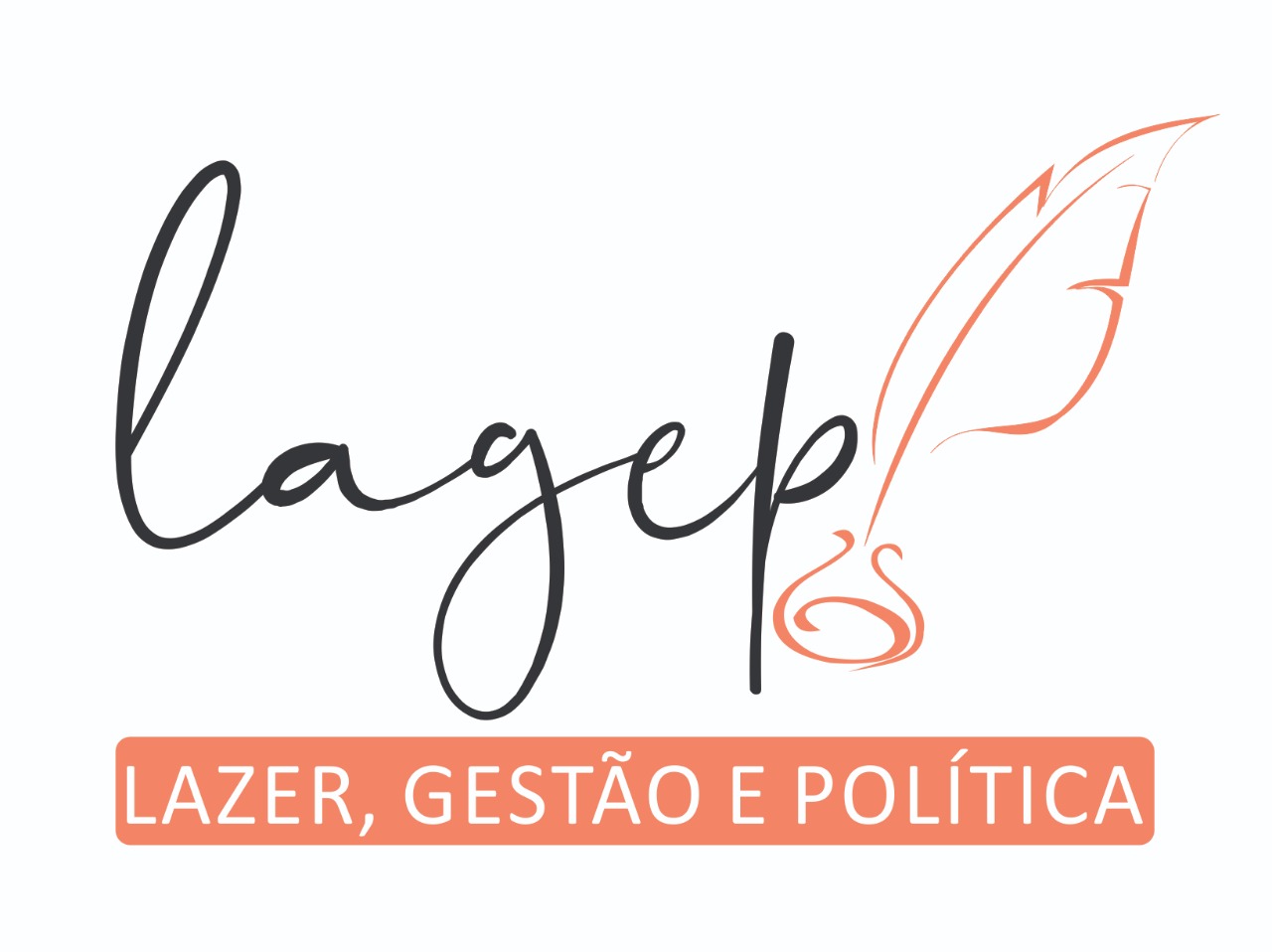 Lazer, necessidade humana e dimensão da cultura
Reunião LAGEP/GEPOPS

Larissa Sepúlveda e Layla Machado
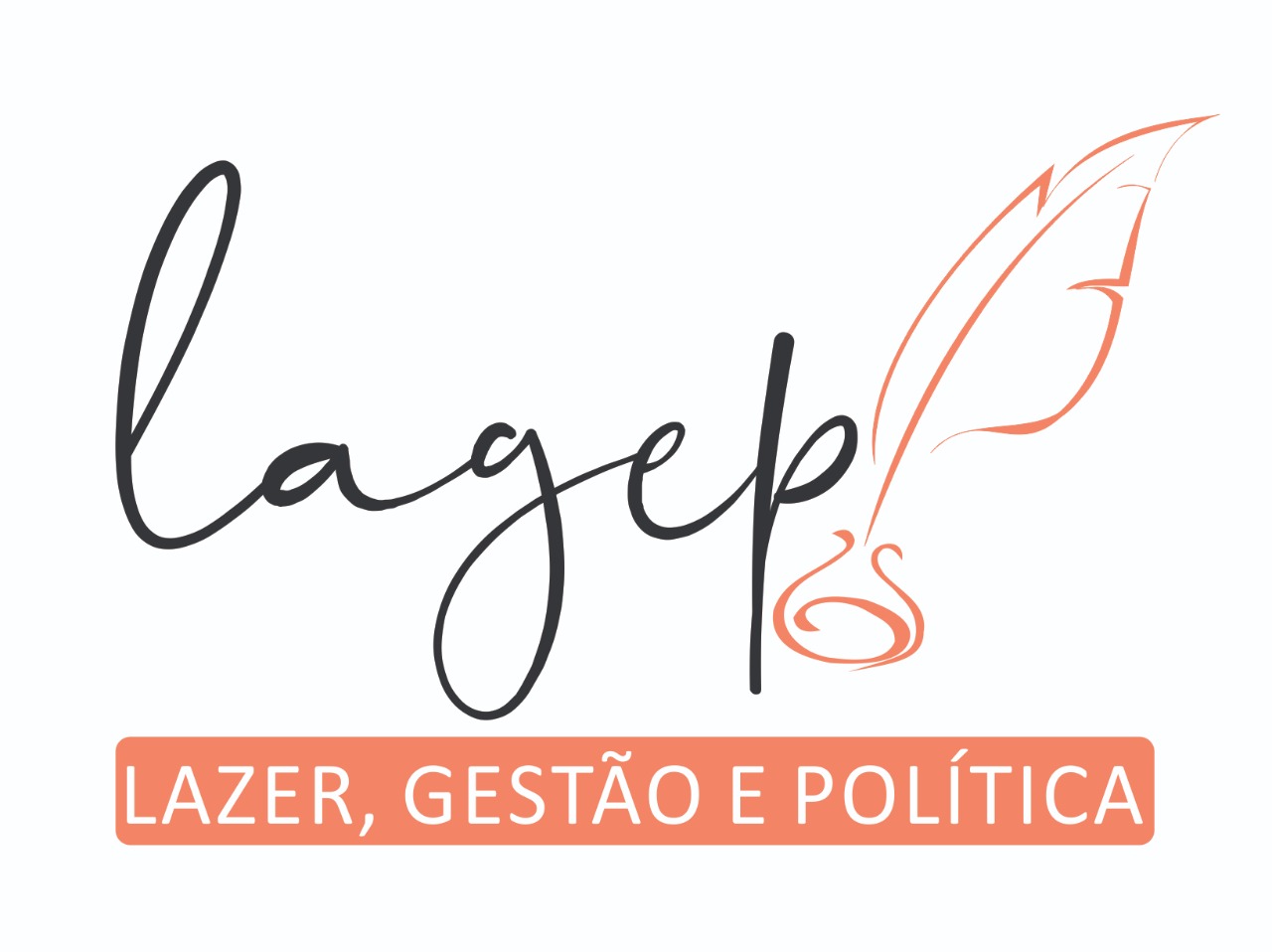 1ª esfera: lazer como esfera da vida social oposta ao trabalho
Tempo livre de obrigações ou ocupação do tempo livre

Esfera de não-trabalho

Lazer = improdutividade, liberdade e prazer

Existência condicionada ao trabalho

Revolução industrial
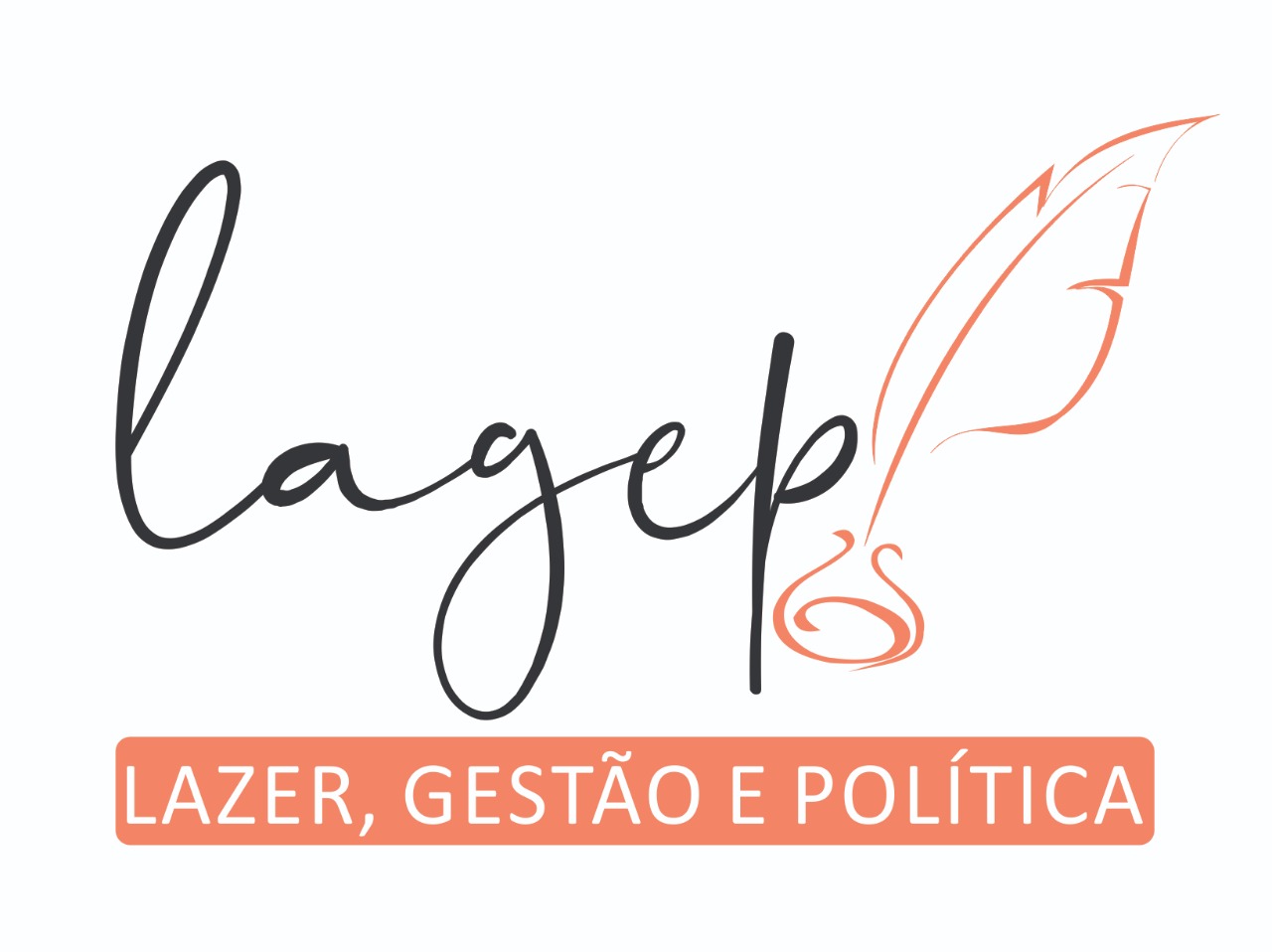 Olhar possível/visão dicotomizada 

Repensar e superar crença de que exista uma histórica única e universal do lazer

Lazer em oposição ao trabalho

Inviabilização de contextos e múltiplas realidades

Visão ocidentalizada

Lazer em contextos minoritários
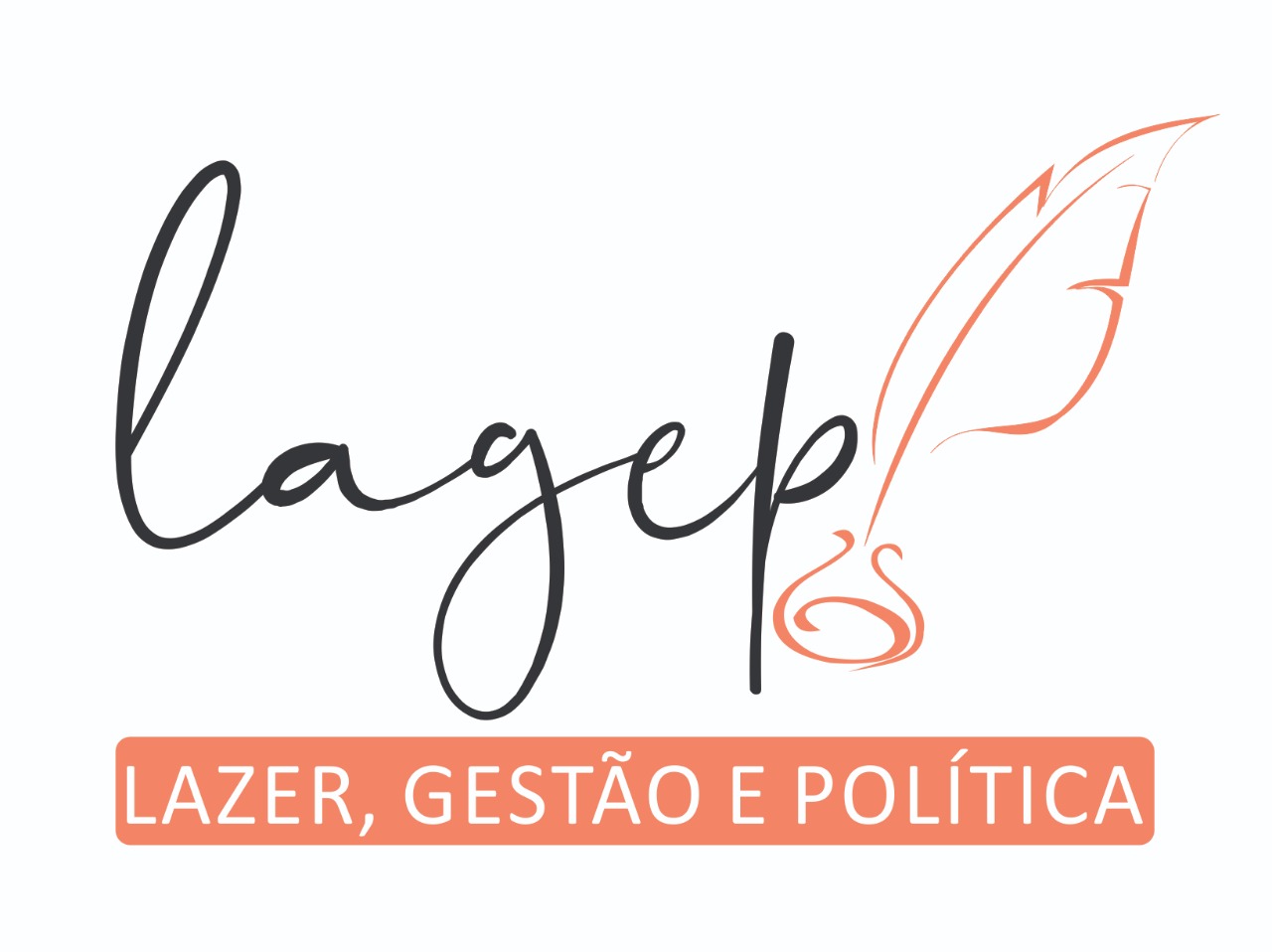 O processo de não-existência
Monocultura do saber e do rigor do saber

Monocultura do tempo linear

Monocultura ou lógica da classificação social

Monocultura ou lógica da escala dominante

Monocultura dos critérios de produtividade capitalista

                                                                                                             Santos (2002)
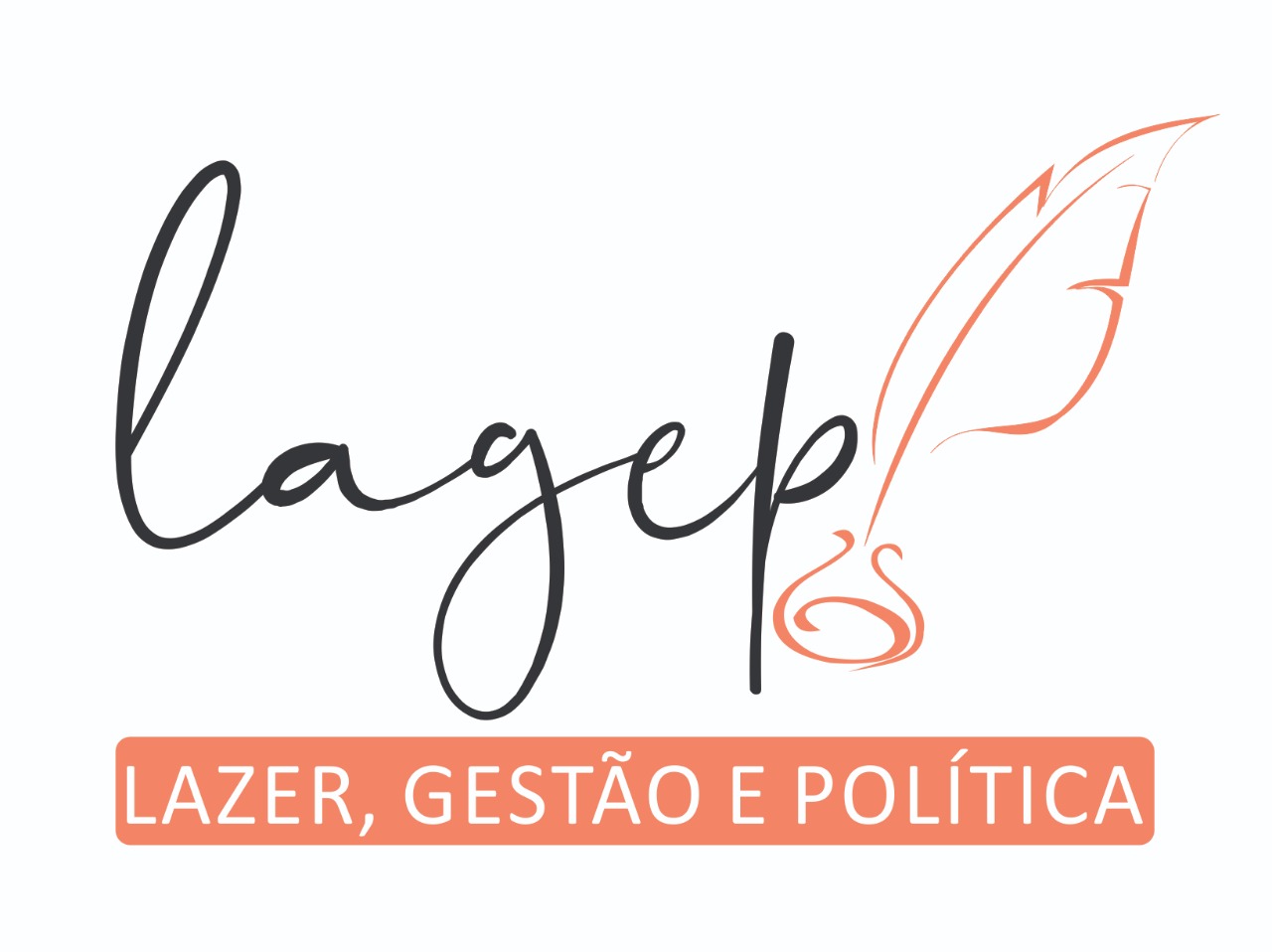 Lazer em função do trabalho

Entendimento está subjugado as logicas ocidentais hegemônicas 

Lazer como: antítese do trabalho, como tempo livre ou ocupação do tempo livre ligado ao consumo

(Prática social da vida cotidiana situada em cada tempo/espaço

Existência apenas possível nos centros “modernos”
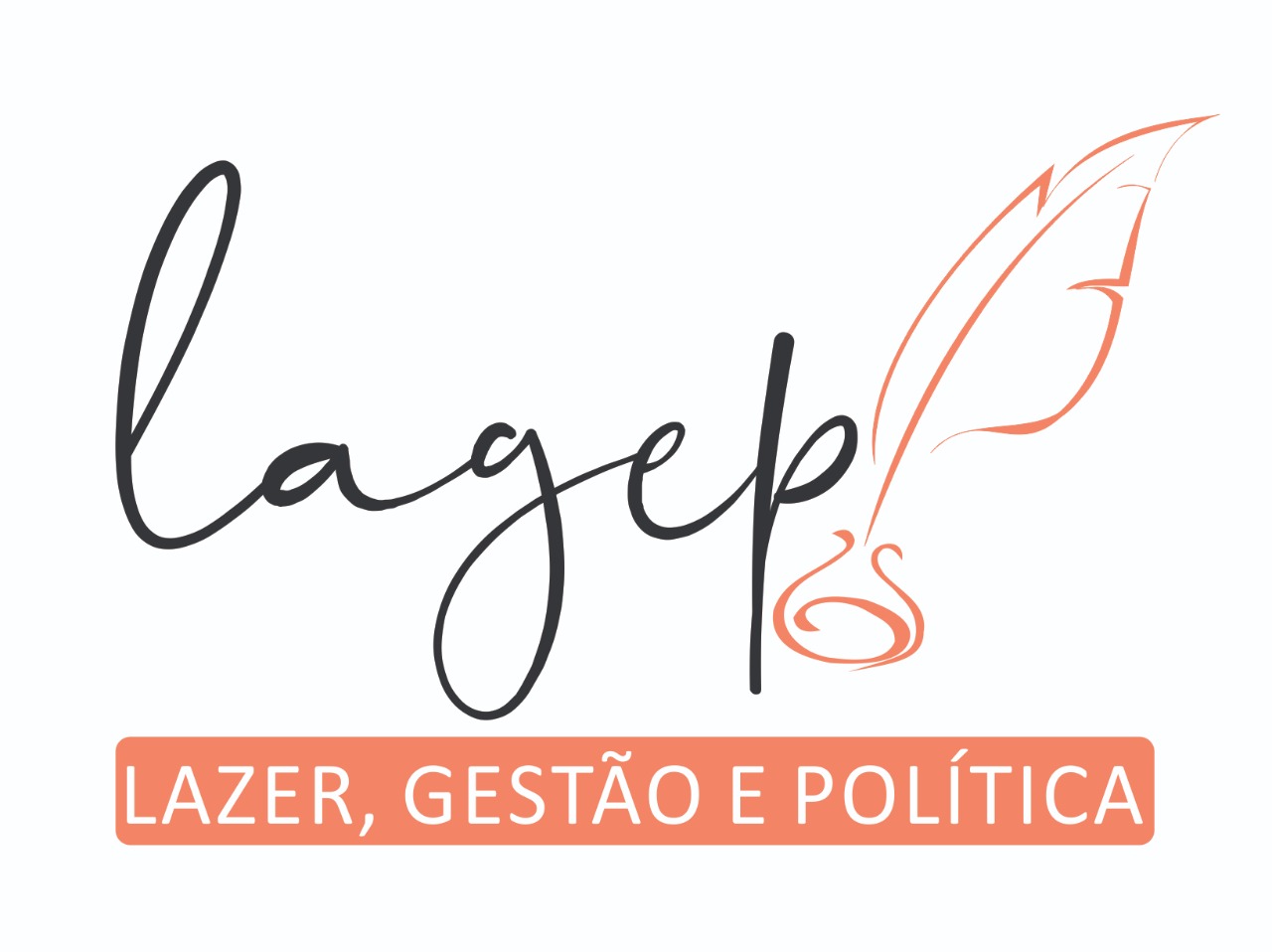 O lazer como necessidade humana e dimensão da cultura
Enraiza-se na ludicidade e constitui uma pratica social complexa

Contextos minoritários – desfruto sociocultural cotidiano 

Reconhecimento de particularidades

“Constitui-se o lazer como uma necessidade humana e dimensão da cultura que constitui um campo de praticas sociais vivenciadas ludicamente pelos sujeitos, presente na vida cotidiana em todos os tempos, lugares e contextos”
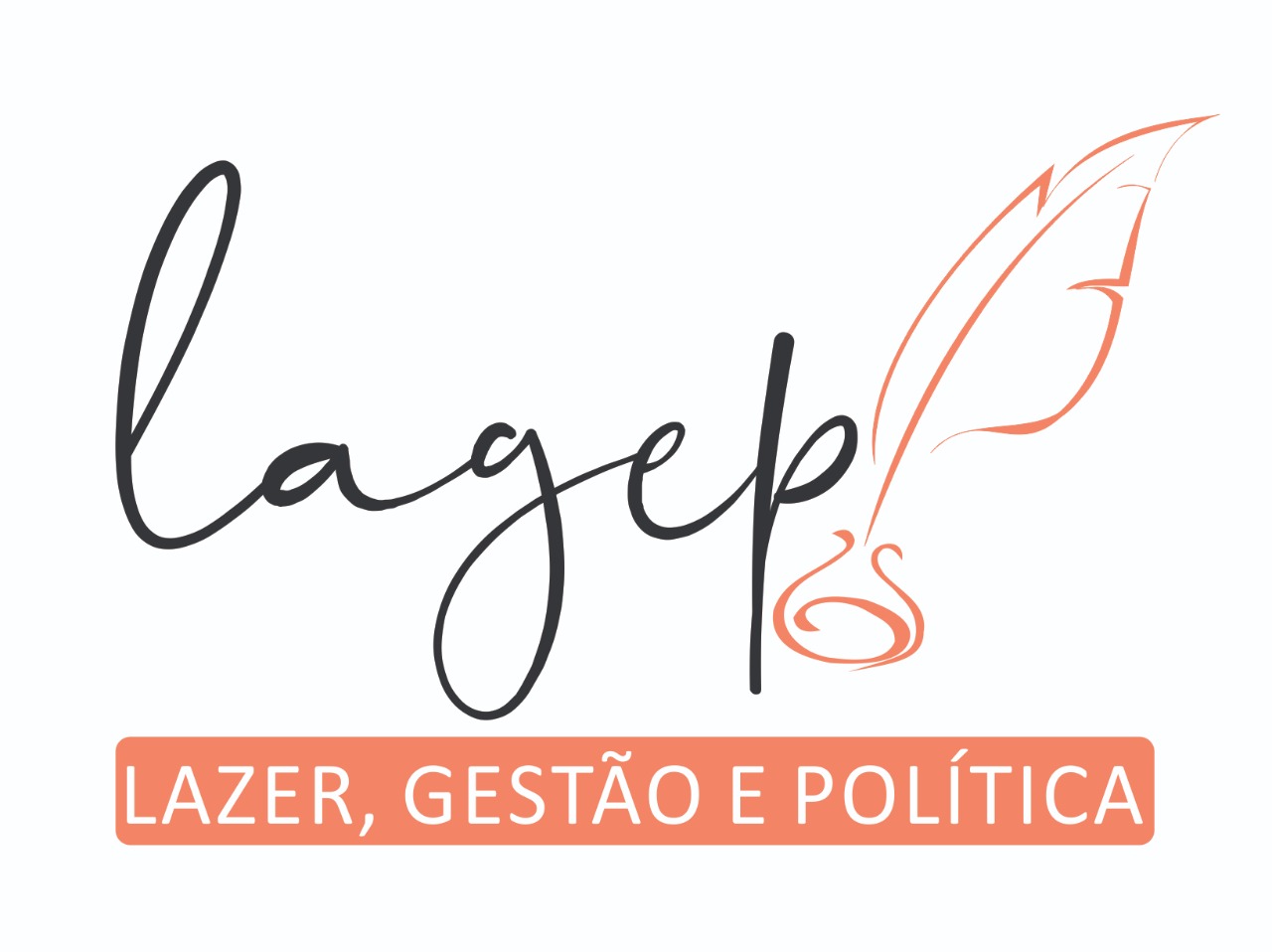 O lazer pode ser concebido como uma necessidade humana?
Medeiros (1975)

Dumadizier (1976)

Maslow (1954)

Max Neef, Elizaide e Hoperhayn (1986)

Gomes, Christianne (2014)

Gomes e Faria (2005)
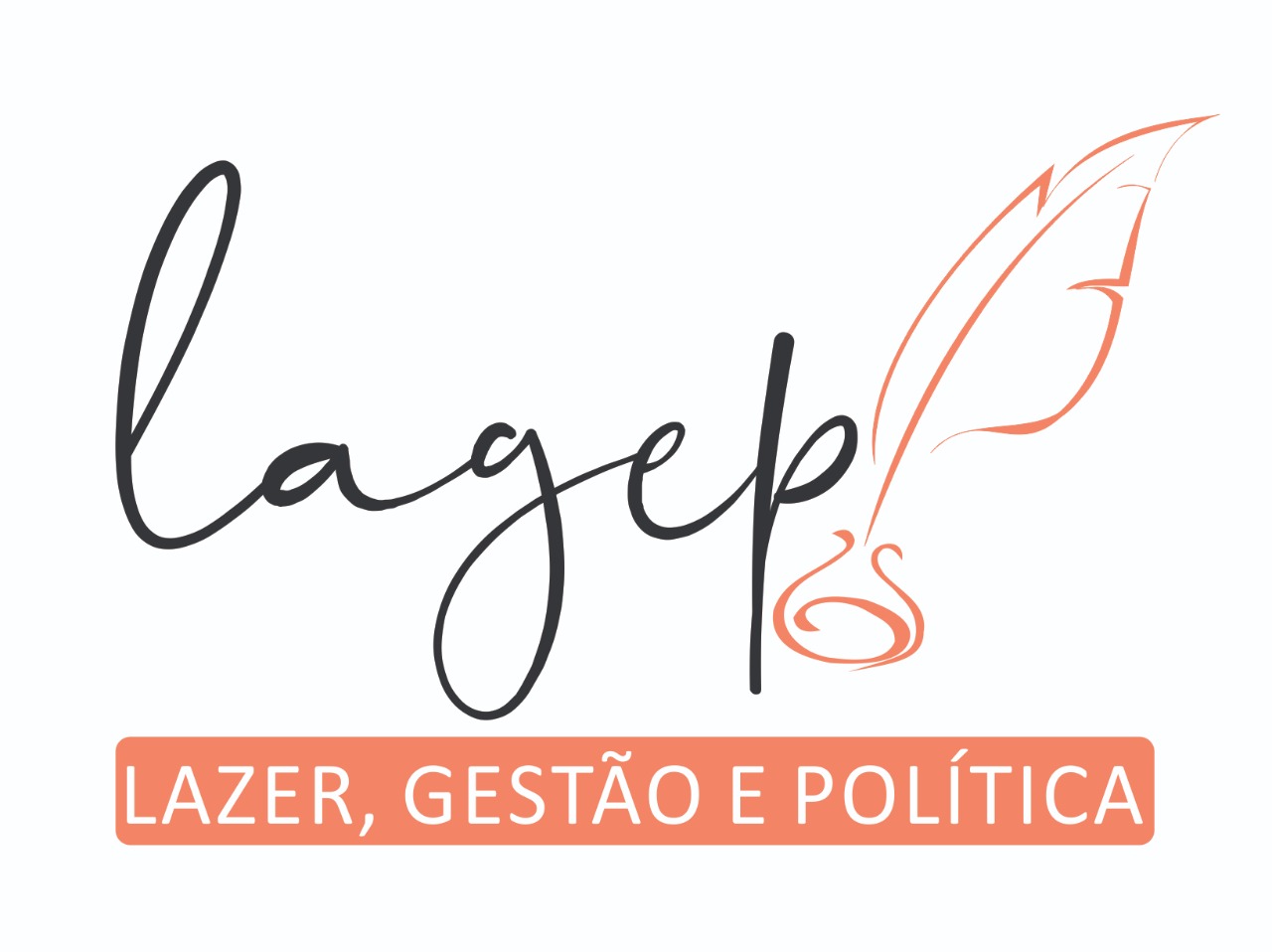 Dialogo com o trabalho 

Lógicas distintas

Gomes (2011)

O lazer pode aguçar sensibilidade e estimular a reflexão sobre particularidades

3 elementos
          Ludicidade
          Manifestação cultural  
          Tempo e espaço social